지질(Lipid): 주로 탄화수소로 되어 있다. 부분적 혹은 전적으로 소수성
지방
스테로이드
인지질
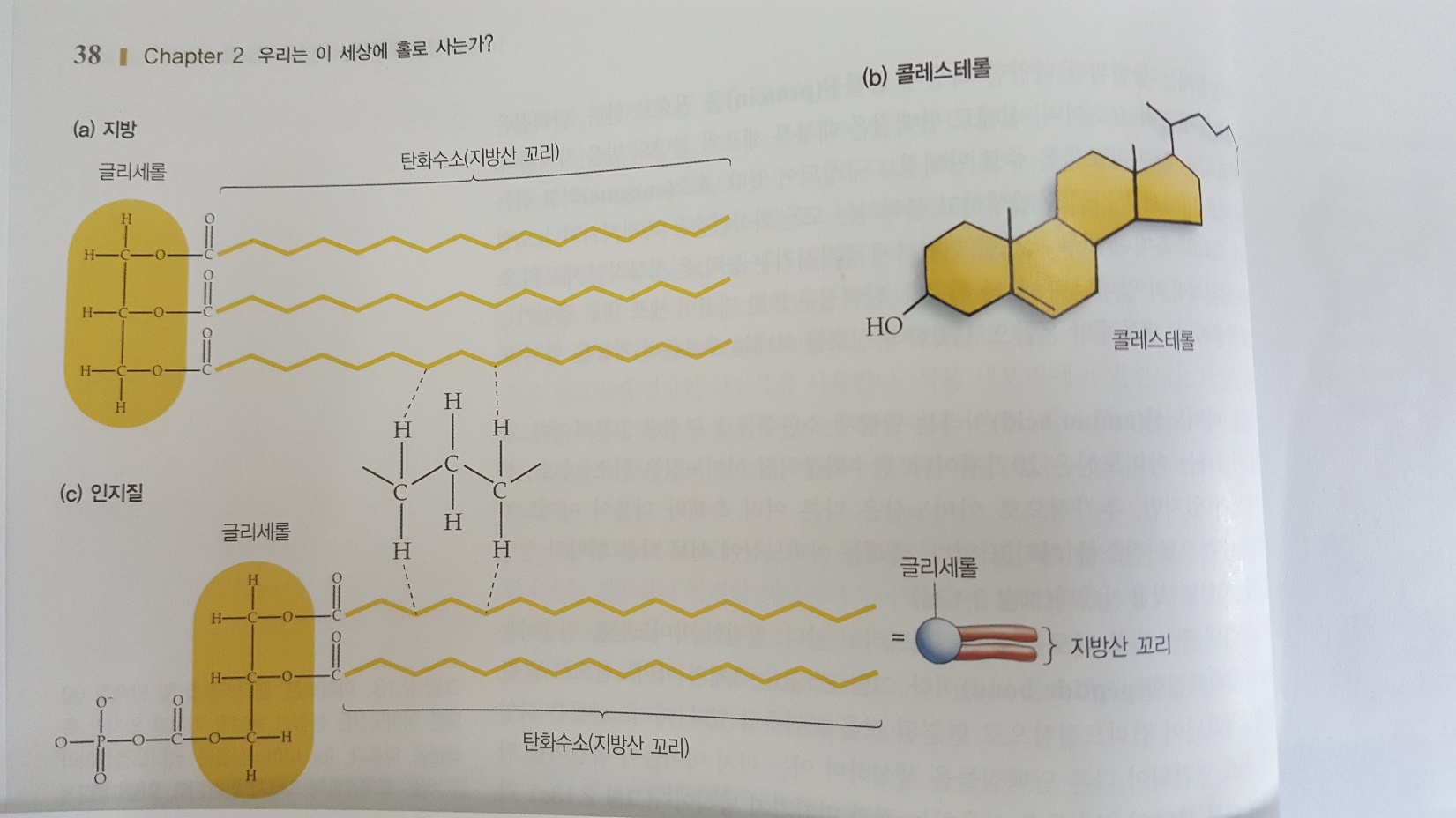 콜레스테롤과 동맥경화: http://www.smc.or.kr/health/10/h010-01.htm
Molecular structures of cholesterol, plant stanol and plant stanol ester
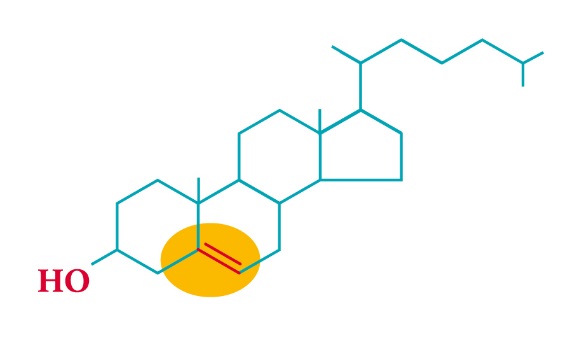 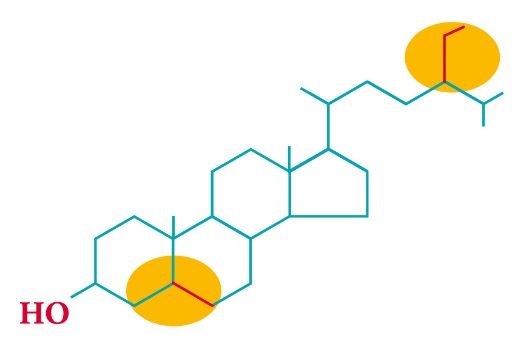 plant stanol
cholesterol
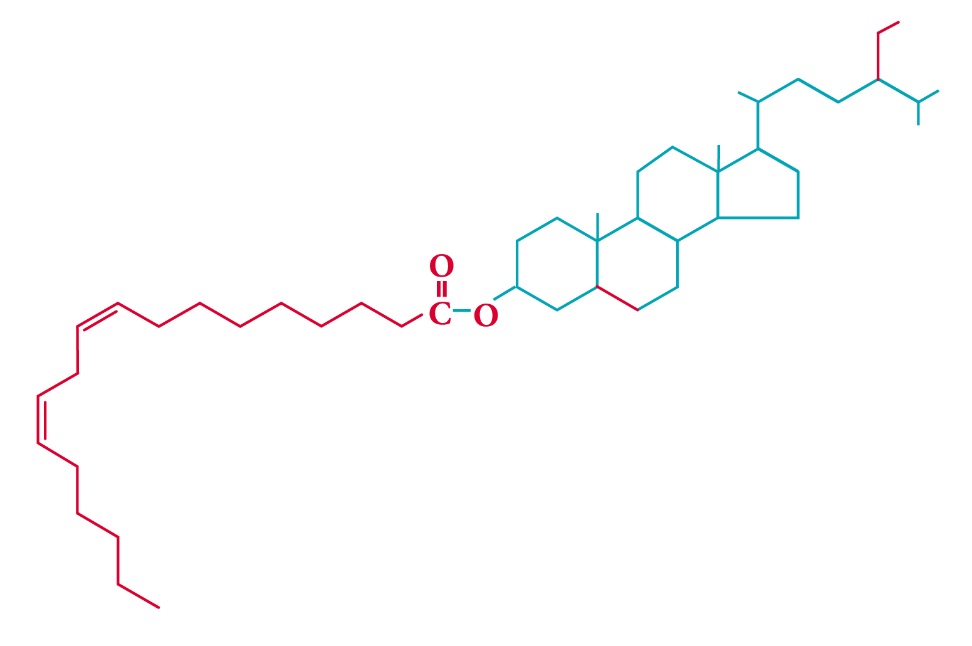 plant stanol ester
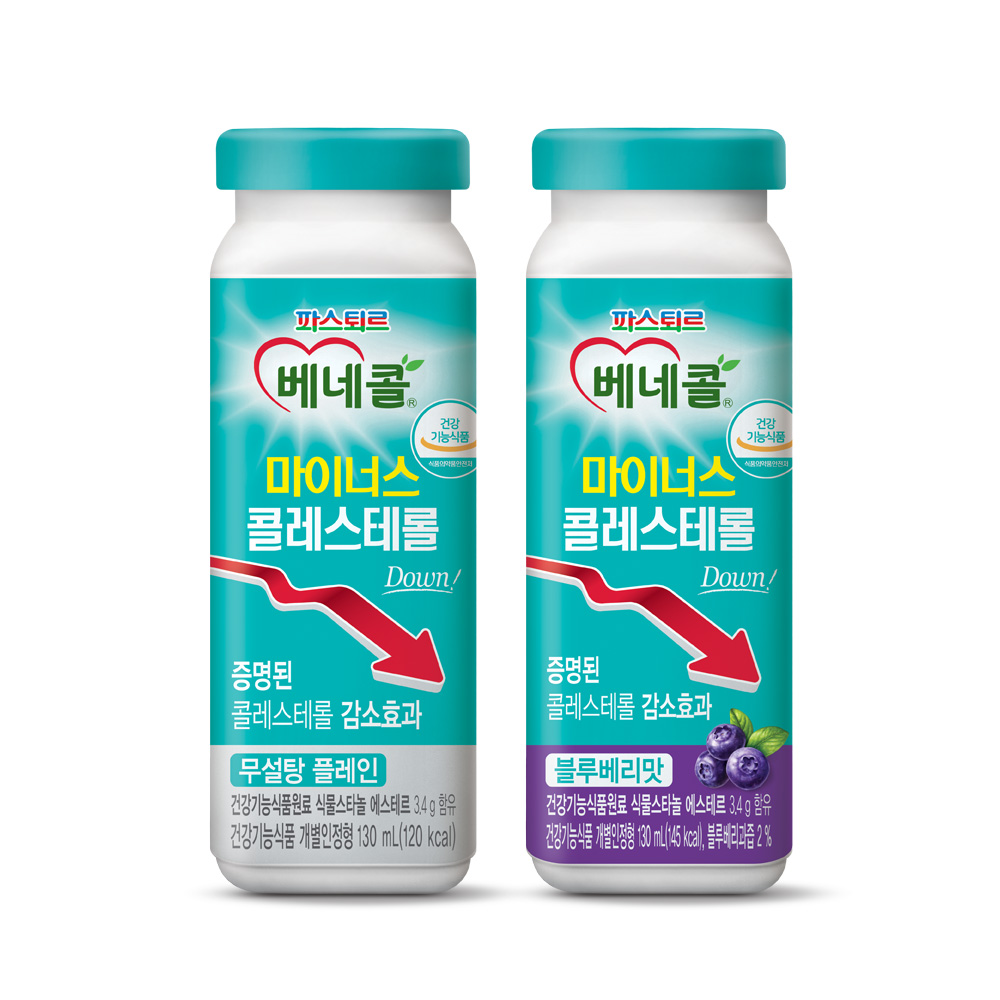 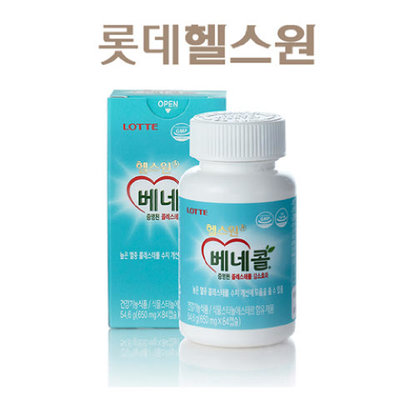 베네콜 요구르트
베네콜 캡슐